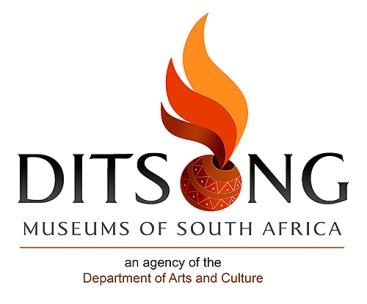 STRATEGIC PLAN, APP and AGSA REMEDIAL PLAN
2016 / 17
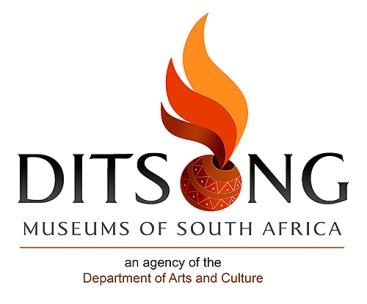 At the April 2014 Strategic Planning Workshop, Council and Senior Management met to reposition the institution, adopt a new vision and took a decision to decentralise the functions of the institution and focussing on the  empowerment of DMSA employees.
The new vision of DMSA, sustainable museums accessible to all, resonates with the above in ensuring that the museums embrace cultural diversity and promote the nation’s democracy.
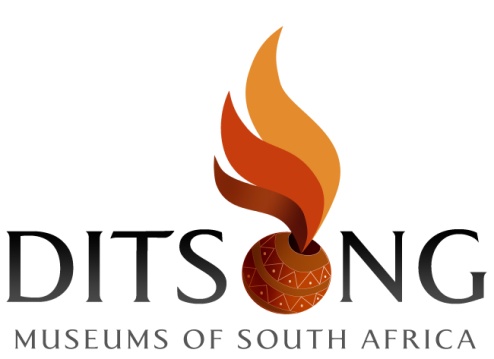 BACKGROUND
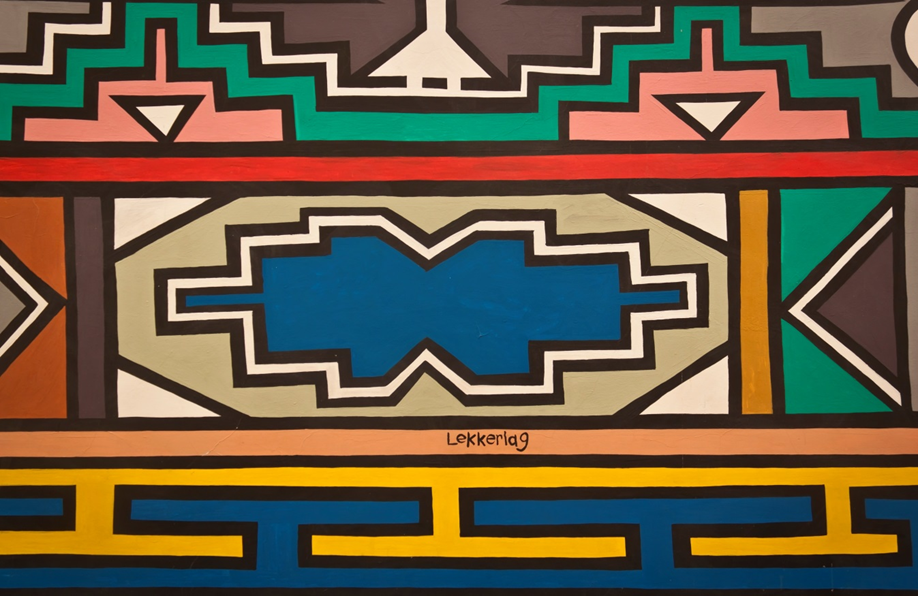 Agency of Department of Arts & Culture
3
NDEBELE MURAL
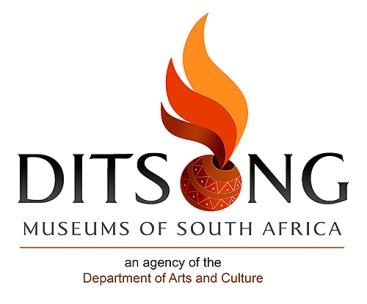 Attuned to this vision, the plan presents innovative ways of unlocking the potential of the heritage assets entrusted to the institution, whilst developing new audiences and market niches to ensure that the museums and heritage sites are accessible to all communities
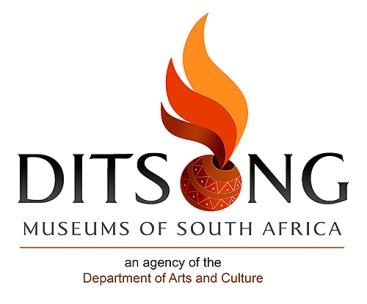 DMSA has three major programmes :- 

Administration (Corporate Services), Business Development (Core Functions) - Museum Operations) and Public Engagement informed by the following Strategic Goals:
Efficient and effective organisation
Properly preserved, well curated and researched collections accessible to the general public.
Diversified funding base
Greater accessibility to the museums 
Developed and retained skills and expanded specialised knowledge.
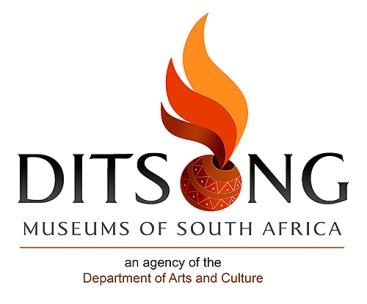 These strategic goals are being executed by the four business units which are the Head Office, Cultural, Military and Natural History Museums as well as the five satellite museums:- Sammy Marks; Willem Prinsloo Agricultural; Tswaing Meteorite Crater; Pioneer and Kruger House
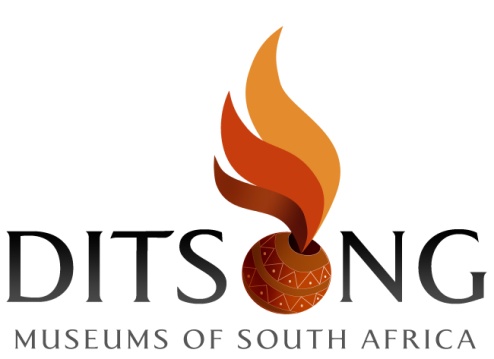 INSTITUTIONAL  CHANGES
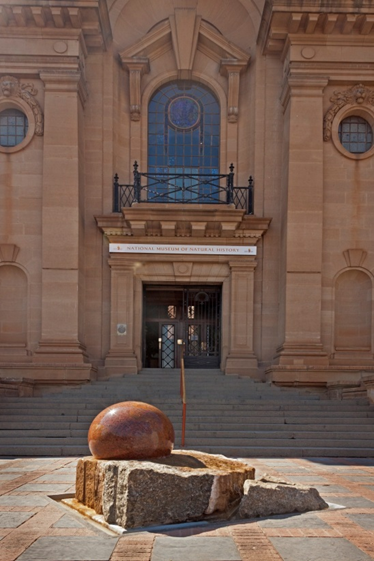 DITOSNG NATIONAL MUSEUM OF NATURAL HISTORY
Agency of Department of Arts & Culture
7
PROGRAMME 1 : ADMINISTRATION
Sub- Programme : Finance
Objective : Financially sustainable organisation

Support core function departments by providing an enabling environment to ensure that DMSA fulfils its core mandate.
New Performance Indicators 
    - 50% of products and services charged at market related prices
    - Own revenue generated increased by 20%
    - Decentralised model budget aligned to activity based costing
    - Increase the number of outsourced curio shops (2)
    - Business case developed and negotiations entered into with PWD with regard to transfer of land and buildings owned by DMSA
    - Increased utilisation of vacant space for operating and revenue purposes. (10%)
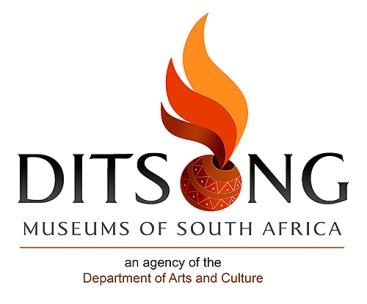 [Speaker Notes: INSTITUTIONAL CHANGES
PROGRAMME 1 : ADMINISTRATION
Support core function departments by providing an enabling environment to ensure that DMSA fulfils it’s core mandate.
New Performance Indicators 
    - 50% of products and services charged at market related prices
    - Own revenue generated increased by 20%
    - Decentralised model budget aligned to activity based costing
    - Increase the number of outsourced curio shops (2)
    - Business case developed and negotiations entered to with PWD wrt transfer of land and buildings owned by DMSA
    - Increase utilisation of vacant space for operating and revenue purposes. (10%)]
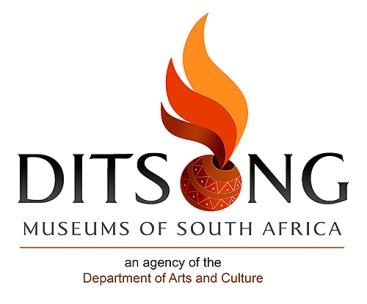 Sub – Programme : Marketing and Communication
Objective – contribute to Mzanzi economy
Increased visitor numbers by 10 % (virtual and physical)
Return on Marketing expenditure to number of visitors
Memoranda of Understanding (3)
Increased number of platforms to market Ditsong products and services
Information desk to promote museums
Stakeholders and interest groups forums established
Training courses or research opportunities for tertiary students
Sub-programme : Human Resources
Objective - Employer of Choice

Reduction of labour disputes by 10%
Induction of employees in the first month of employment
Competency assessment tools developed for all relevant posts
Reduction of absenteeism due to sick leave reduced by 15%
All approved positions have job descriptions
Performance Agreements signed by employees before the start of the new financial year
Exit interviews and reports
Retention of professional and skilled staff
Implementation of Succession Plans
Leadership development programmes developed and implemented
New organisational structure developed and approved
Reduction of post retirement liabilities by 50%
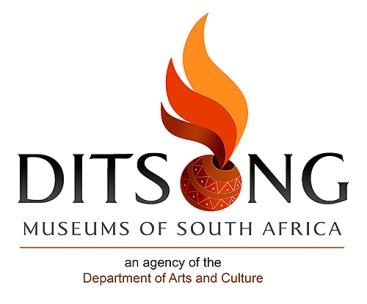 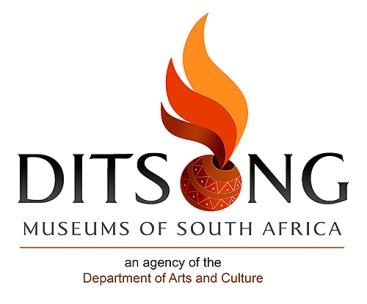 SUB PROGRAMME : GOVERNANCE
Objective : Good governance

Increased number of policies developed, reviewed and approved
Risk assessment undertaken and mitigation plan developed and implemented
100% of internal audit queries addressed
100% Auditor General findings addressed with the exception of GRAP 103
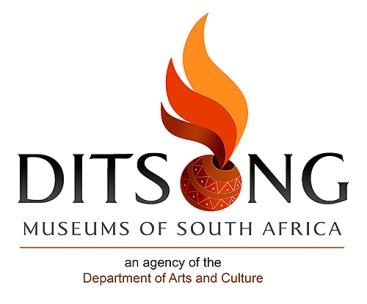 SUB – PROGRAMME : SECURITY
Objective Security systems for collections and data

Integrated DMSA security system implemented
[Speaker Notes: SUB – PROGRAMME : SECURITY
Integrated DMSA security system implemented.]
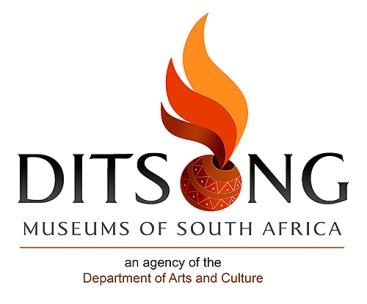 PROGRAMME 2 : BUSINESS DEVELOPMENT (CORE BUSINESS)
Purpose : research, manage, retain, restore and render access to collections
Collections Management:
Quarterly Legal Requirements Reports
Manual with standardised museum terminology consistent with ICOM definitions developed and implemented
Revised GRAP 103 project plan developed
GRAP 103 – centralised inventory of collections developed and evaluated.
SUB – PROGRAMME : SECURITY
Integrated DMSA security system implemented
[Speaker Notes: PROGRAMME 2 : BUSINESS DEVELOPMENT (CORE BUSINESS)
Purpose : research, manage, retain, restore and render access to collections
Collections Management:
Quarterly Legal Requirements Reports
Manual with standardised museum terminology consistent with ICOM definitions developed and implemented
Revised GRAP 103 project plan developed.
Grap 103 – centralised inventory of collections developed and evaluated.
SUB – PROGRAMME : SECURITY
Integrated DMSA security system implemented.]
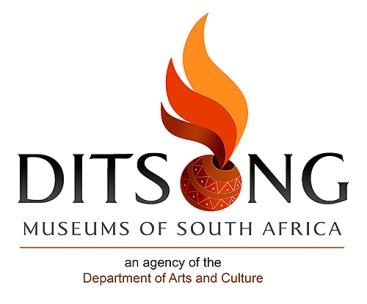 SUB – PROGRAMME Collections Management:

Objective – curated and accessible collections

Quarterly Legal Requirements Reports
Manual with standardised museum terminology consistent with ICOM definitions developed and implemented
Revised GRAP 103 project plan developed
GRAP 103 – centralised inventory of collections developed and evaluated

SUB – PROGRAMME : SECURITY
Integrated DMSA security system implemented
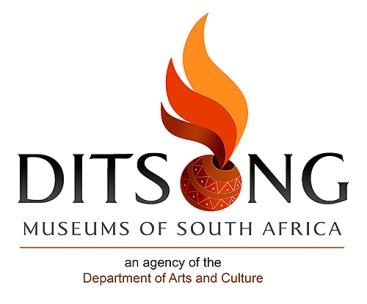 SUB-PROGRAMME : RESTORATION AND CONSERVATION
Objective -  conserved and restored Heritage Assets
Quarterly Report and implementation of Store room maintenance plan
Quarterly Report on heritage buildings maintained and restored
Quarterly Report on objects conserved and restored
SUB-PROGRAMME : RESEARCH (HERITAGE THOUGHT LEADERSHIP CREATION)
1 blog maintained
Electronic newsletters (5)
Submission of articles to popular publications
Soft back guides
Papers produced for research on electronic professional and academic media associations 
Regimental, personal or institutional histories and family trees done.
Peer reviewed articles
You-tube educational programmes produced
National and International seminar and conference presentations
Knowledge Management Strategy developed and approved and implemented
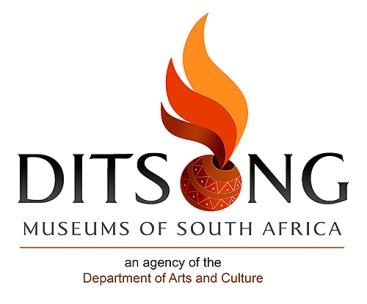 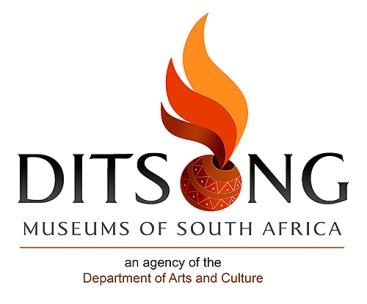 PROGRAMME 3 : PUBLIC ENGAGEMENT
To develop and maintain public programmes and exhibitions for accessibility for the public
[Speaker Notes: PROGRAMME 3 : PUBLIC ENGAGEMENT
To develop and maintain public programmes and exhibitions for accessibility for the public.
SUB – PROGRAMME – PUBLIC PROGRAMMES
Accessible and relevant programmes
Co-ordinated programmes 
Number of events, lectures and festivals
Establish partnerships with fraternal institutions
Report on Educational programmes developed
Strategic outreach programmes locally and nationally
Mobile museum established and educational exhibitions developed]
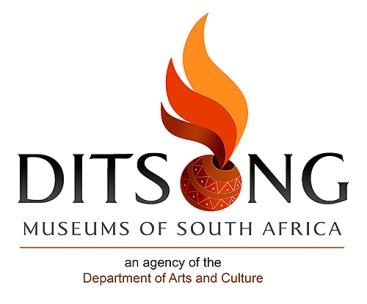 SUB – PROGRAMME – PUBLIC PROGRAMMES
Accessible and relevant programmes
Co-ordinated programmes 
Number of events, lectures and festivals held
Establish partnerships with fraternal institutions
Report on educational programmes developed
Strategic outreach programmes locally and nationally
Mobile museum established and educational exhibitions developed
PROGRAMME 3 : PUBLIC ENGAGEMENT
To develop and maintain public programmes and exhibitions for accessibility for the public.
SUB – PROGRAMME – PUBLIC PROGRAMMES
Accessible and relevant programmes
Co-ordinated programmes 
Number of events, lectures and festivals held
Establish partnerships with fraternal institutions
Report on educational programmes developed
Strategic outreach programmes locally and nationally
Mobile museum established and educational exhibitions developed
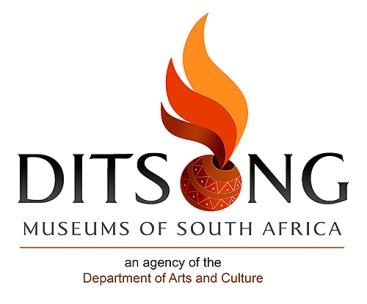 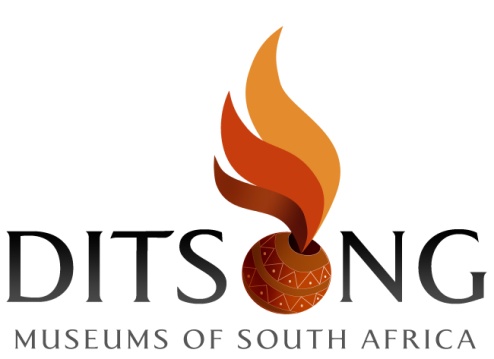 FINANCIALS
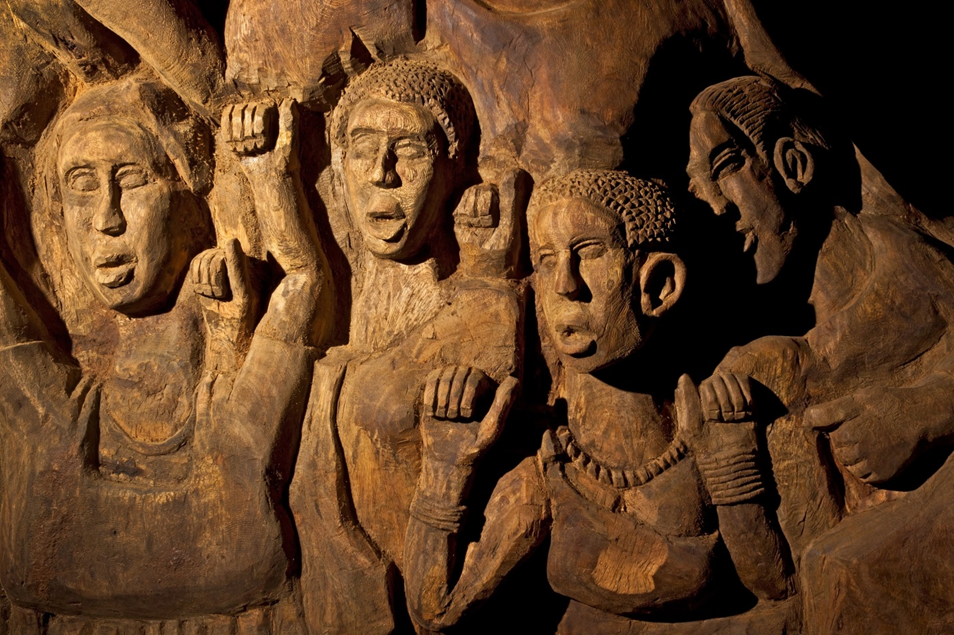 NATIONAL MUSEUM OF CULTURAL HISTORY
Agency of Department of Arts & Culture
20
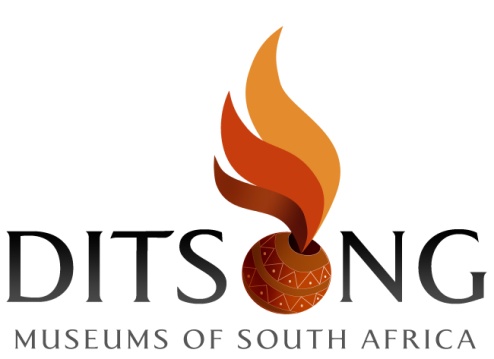 Agency of Department of Arts & Culture
21
[Speaker Notes: The surplus/deficit in previous financial years was as a result of the movements in the post employment benefit liability. This movement cannot be projected into the future years without the assistance of the actuarial valuations which are done annually, at year-end.]
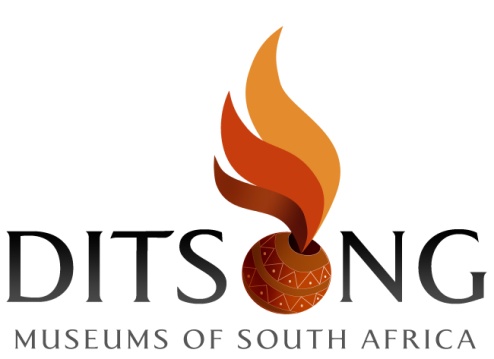 Agency of Department of Arts & Culture
22
[Speaker Notes: Trading revenue increased between 2012-13 and 13/14 due to increased in rental income. Other revenue increased between 2011/12 and 12/13 due to increase in NRF grant sourced. The increase in other revenue between 2012/13 and 13/14 was due to an actuarial gain of R10.4m on post employment benefit liability valuation. Trading revenue from 2015/16 expected to increase due to implementing turnaround plan and sweating the assets.]
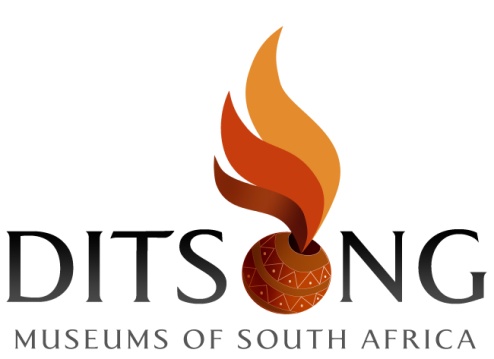 Agency of Department of Arts & Culture
23
[Speaker Notes: Compensation of employees increased between 2011/12 and 12/13 due to increase in post employment benefit liability of R10m. DMSA management has sourced quotations from investment companies to take over the post employment obligation and the presentations to Council and management is scheduled for May 2016. Goods and services fluctuated between 2010/11 to 2012/13 due to the expenditure trends on projects expenditure which was very high in 2010/11 low in 11/12 and resumed in 12/13. The forecast from 2015/16 does not include the project expenses as this is operational budget.]
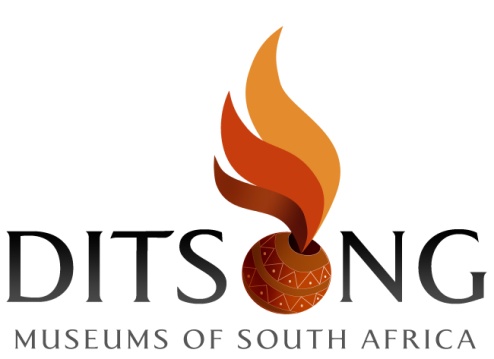 AUDIT OUTCOME FOR 2014/2015 PERIOD & REMEDIAL ACTION
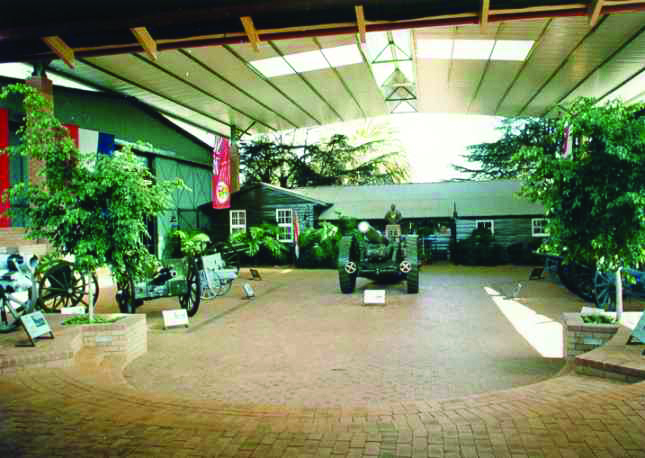 DITSONG:NATIONAL MUSEUM OF MILITARY HISTORY
Agency of Department of Arts & Culture
24
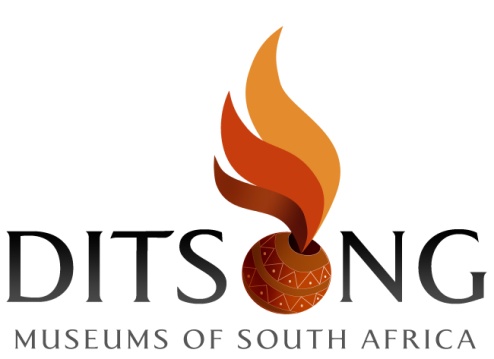 Qualified audit opinion on four issues:
Property, Plant and Equipment
Heritage assets
Receivables from exchange transactions and
Irregular expenditure
Material findings on the annual performance report concerning the usefulness of reported performance information and on the uncertainty on the going concern of the entity
Agency of Department of Arts & Culture
25
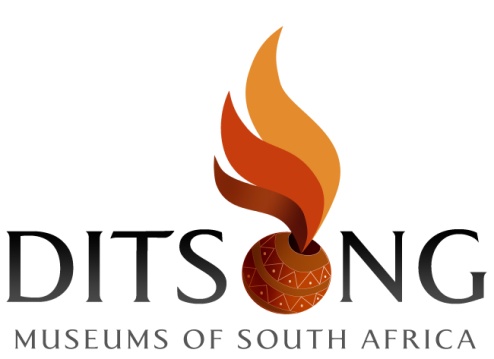 2014/15 Audit Report and Management Letter
Agency of Department of Arts & Culture
26
ANNEXURE A: MATTERS AFFECTING THE AUDITOR’S REPORT
TRADE AND OTHER RECEIVABLES
Agency of Department of Arts & Culture
27
TRADE AND OTHER RECEIVABLES
Agency of Department of Arts & Culture
28
PROPERTY, PLANT AND EQUIPMENT
MOVEABLE ASSETS
Agency of Department of Arts & Culture
29
HERITAGE ASSETS
Agency of Department of Arts & Culture
30
REVENUE MANAGEMENT - COMPLIANCE
Agency of Department of Arts & Culture
31
AUDIT OF PREDETERMINED OBJECTIVES
Agency of Department of Arts & Culture
32
AUDIT OF PREDETERMINED OBJECTIVES – CONT…
Agency of Department of Arts & Culture
33
LIMITATION OF SCOPE



COMPLIANCE WITH LAWS AND REGULATIONS
Agency of Department of Arts & Culture
34
ANNEXURE B: OTHER IMPORTANT MATTERS
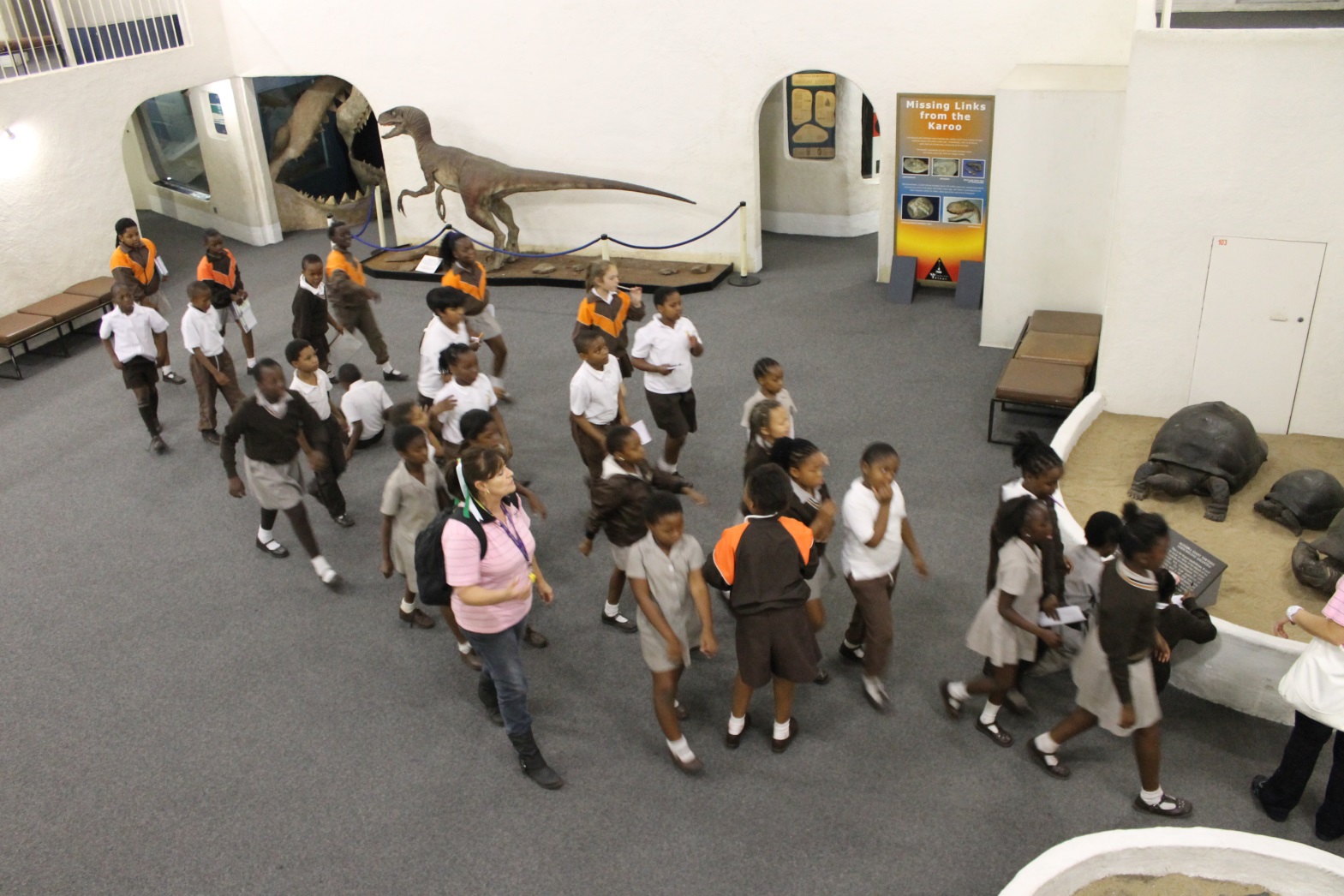 Agency of Department of Arts & Culture
35
COMPLIANCE WITH LAWS AND REGULATIONS
Agency of Department of Arts & Culture
36
EXPENDITURE MANAGEMENT
Agency of Department of Arts & Culture
37
AUDIT OF PREDETERMINED OBJECTIVES
Agency of Department of Arts & Culture
38
AUDIT OF PREDETERMINED OBJECTIVES – CONT…
Agency of Department of Arts & Culture
39
GOVERNANCE
Agency of Department of Arts & Culture
40
GOVERNANCE – CONT…
Agency of Department of Arts & Culture
41
Ditsong National Museum of Cultural History
Agency of Department of Arts & Culture
42
INFORMATION TECHNOLOGY
Agency of Department of Arts & Culture
43
INFORMATION TECHNOLOGY – CONT…
Agency of Department of Arts & Culture
44
PROPERTY, PLANT AND EQUIPMENT
MOVEABLE ASSETS




INTANGIBLE ASSETS
Agency of Department of Arts & Culture
45
BIOLOGICAL ASSETS
Agency of Department of Arts & Culture
46
DISCLOSURES
Agency of Department of Arts & Culture
47
DISCLOSURES – CONT…
Agency of Department of Arts & Culture
48
HUMAN RESOURCES MANAGEMENT
Agency of Department of a
HUMAN RESOURCES MANAGEMENT – CONT…
Agency of Department of Arts & Culture
50
HUMAN RESOURCES MANAGEMENT – CONT…
Agency of Department of Arts & Culture
51
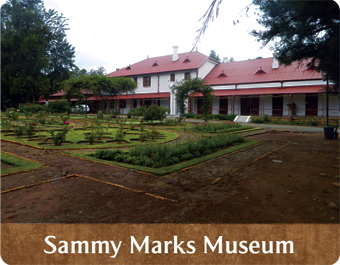 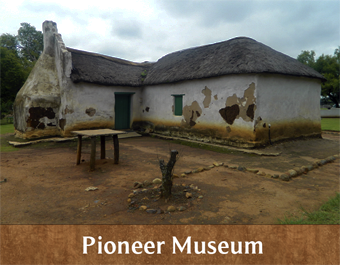 Agency of Department of Arts & Culture
52
SUSPENSE ACCOUNTS
Agency of Department of Arts & Culture
53
LIABILITIES
ACCRUALS





DEFERRED REVENUE
Agency of Department of Arts & Culture
54
REVENUE MANAGEMENT
Agency of Department of Arts & Culture
55
TRADE AND OTHER RECEIVABLES
Agency of Department of Arts & Culture
56
ANNEXURE C: ADMINISTRATIVE MATTERS
Agency of Department of Arts & Culture
57
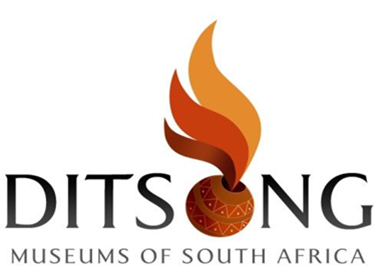 CHALLENGES AND MITIGATING FACTORS
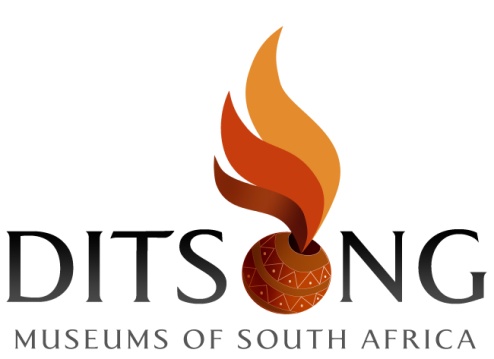 Agency of Department of Arts & Culture
59
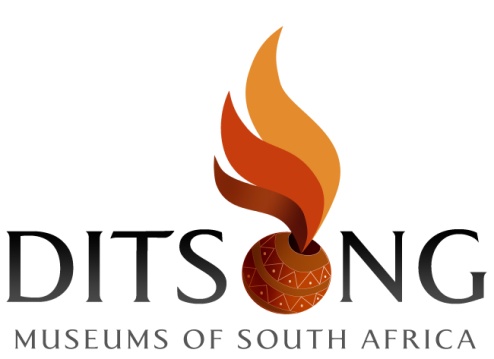 Agency of Department of Arts & Culture
60
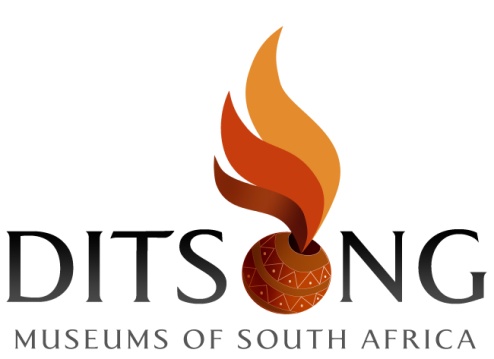 CONCLUSION


Council and management commit themselves to improve on the strategies to address challenges which tend to lead to audit findings.
Agency of Department of Arts & Culture
61
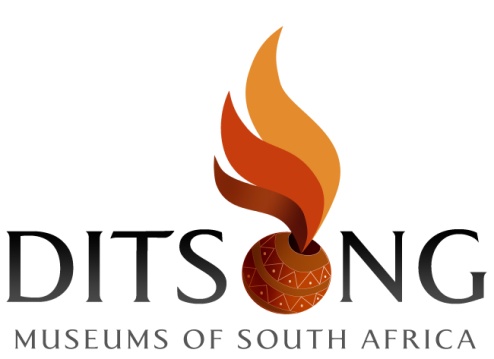 THANK YOU!!!
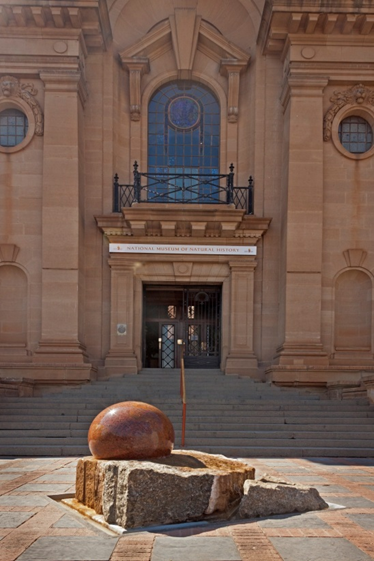 DITOSNG :NATIONAL MUSEUM OF NATURAL HISTORY
Agency of Department of Arts & Culture
62